CS2 in C++ Peer Instruction Materials by Cynthia Bailey Lee is licensed under a Creative Commons Attribution-NonCommercial-ShareAlike 4.0 International License.Permissions beyond the scope of this license may be available at http://peerinstruction4cs.org.
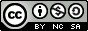 CS106X – Programming Abstractions in C++
Cynthia Bailey Lee
2
Today’s Topics: Recursion!
Question from Wednesday: What is the Traveling Salesman Problem?
Recursive sorting
Merge sort
Quick sort
Traveling Salesperson Problem
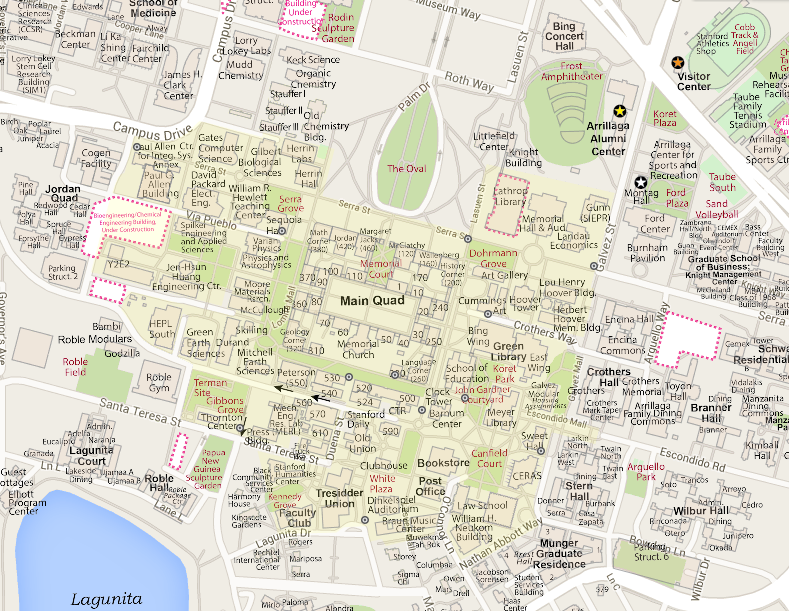 Map vs Matrix,Eye vs Algorithm
The human eye/brain is pretty good at taking in a map picture and, considering many points in “parallel,” perceive routes that take advantage of nearby points
Much harder for a computer to do when it has no idea where a point is without examining it individually
Map vs Matrix,Eye vs Algorithm
The human eye/brain is pretty good at taking in a map picture and, considering many points in “parallel,” perceive routes that take advantage of nearby points
Much harder for a computer to do when it has no idea where a point is without examining it individually
Like how we can see “that one should go over there!!” in sorting: 
http://www.cs.usfca.edu/~galles/visualization/ComparisonSort.html
Speaking of sorting…Sorting
Write code (or pseudocode) for Selection Sort
Aside: Worst case vs. Best case
Remember Binary Search



Look at middle element: if too big, rule out right half and recursively search left; if too small, rule out left half and recursively search right; if correct element, WIN! If 0 elements left, LOSE!
Aside: Worst case vs. Best case
Remember Binary Search



Best case: O(1) Search for 29—there it is! #winning
Worst case: (a) O(1), (b) O(logn), (c) O(nlogn), (d) O(n), (e) Other/none/more
Analysis of Selection Sort
What is the worst-case BigO running time for Selection Sort?
Is the best case different?
What makes a best/worst case for Selection Sort?
Sorting
The Professor’s Sorting Algorithm
Professor’s sorting algorithm:
Find two grad students, give each half of the unsorted midterms
Tell the grad students to sort their own pile, then give it back
Combine the two piles into one sorted pile, using our simple combine algorithm
Done!
Grad student’s sorting algorithm:
Find two SLs, give each half of the unsorted midterms
Tell the SLs to sort their own pile, then give it back to you
Combine the two piles into one sorted pile, using our simple combine algorithm
Done! (give your sorted pile to professor)
SL’s sorting algorithm:
Find two class members, give each half of the unsorted midterms
Tell the floormates to sort their own pile, then give it back to you
Combine the two piles into one sorted pile, using our simple combine algorithm
Done! (SL gives sorted pile to grad student)
Class member’s sorting algorithm:
Pile only has one exam in it
Done! (class member gives sorted pile to SL)
Class member’s sorting algorithm:
Pile only has one exam in it
Done! (class member gives sorted pile to SL)
Question: 

Why did we stop at one exam? Isn’t the first trivial case we encounter the case of 2 exams?
Recursive Sorting
MergeSort
Combine two sorted piles algorithm
Start: you have two piles, each of which is sorted
Take the smallest element of the two piles and add it to the combined-sorted pile
Repeat until the two starting piles are empty and the combined-sorted pile is complete
If one pile is empty and other is not, move from non-empty pile into sorted pile
I would like to move one paper from the two sorted sub-piles to the combined sorted pile. How many papers do I have to examine, at most, to identify the current smallest element of both sorted sub-piles?
2 elements
4 elements
Size of the first pile
Size of the second pile
Other/none/more than one
How many steps does it take to fully merge two sorted sub-piles, A and B? (best/tight answer)
O(log(A+B)) steps
O(A+B) steps
O(A+B)2 steps
O(A2 + B2)steps
Other/none/more than one
Consider an arbitrarily chosen (generic) particular exam and mentally track its progress throughout the algorithm. How many times does your exam pass through the merge step?
1 time
2 times
Θ(logn) times
Θ(n) times
Other/none/more than one

(Recall Θ means the same as O but where the time is a best match, not a distant upper bound.)
BigO Analysis of Mergesort
Every paper is merged log(n) times
This is the number of times we can divide the stack of n papers by 2 before we can’t divide anymore
There are n papers
O(nlogn)